Stanley Village Community Association
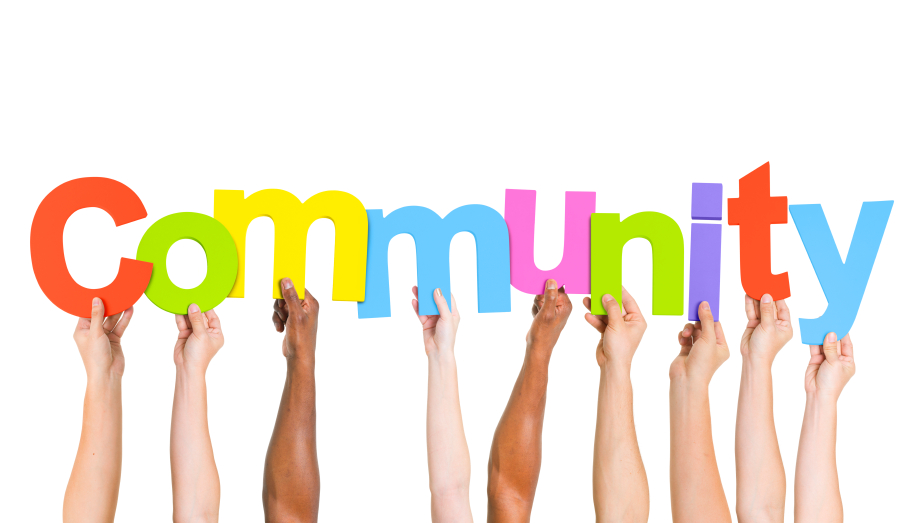 20XX
Presentation title
2
Community
A group of people living in one place (Stanley, Oakwood)


A group of people or all ages with the same purpose.


A group of people with the same interest.
3
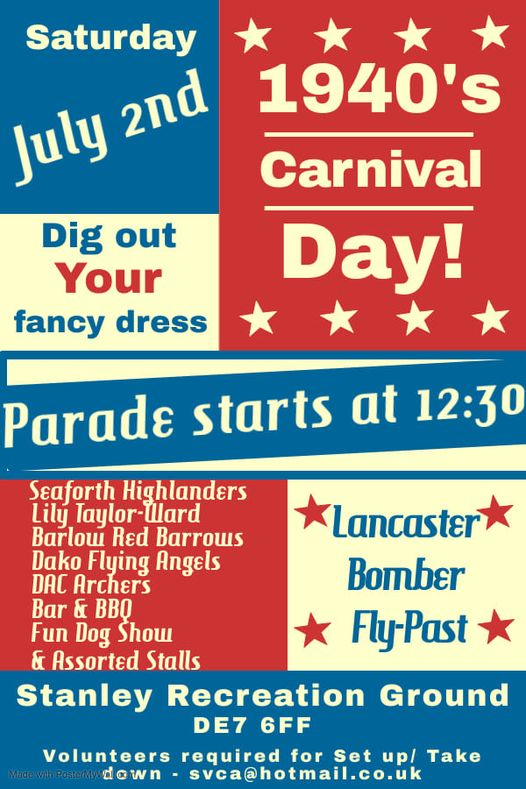 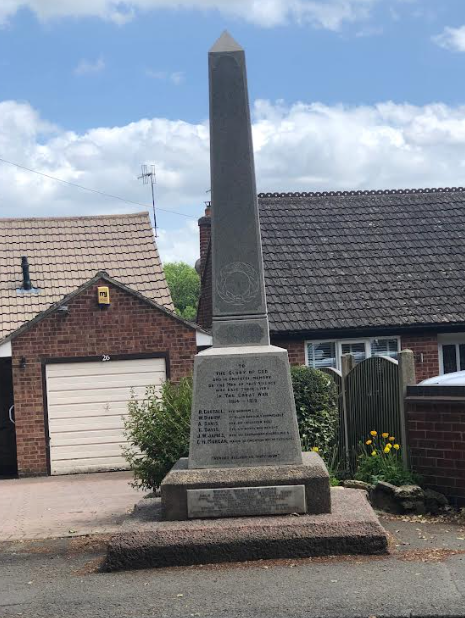 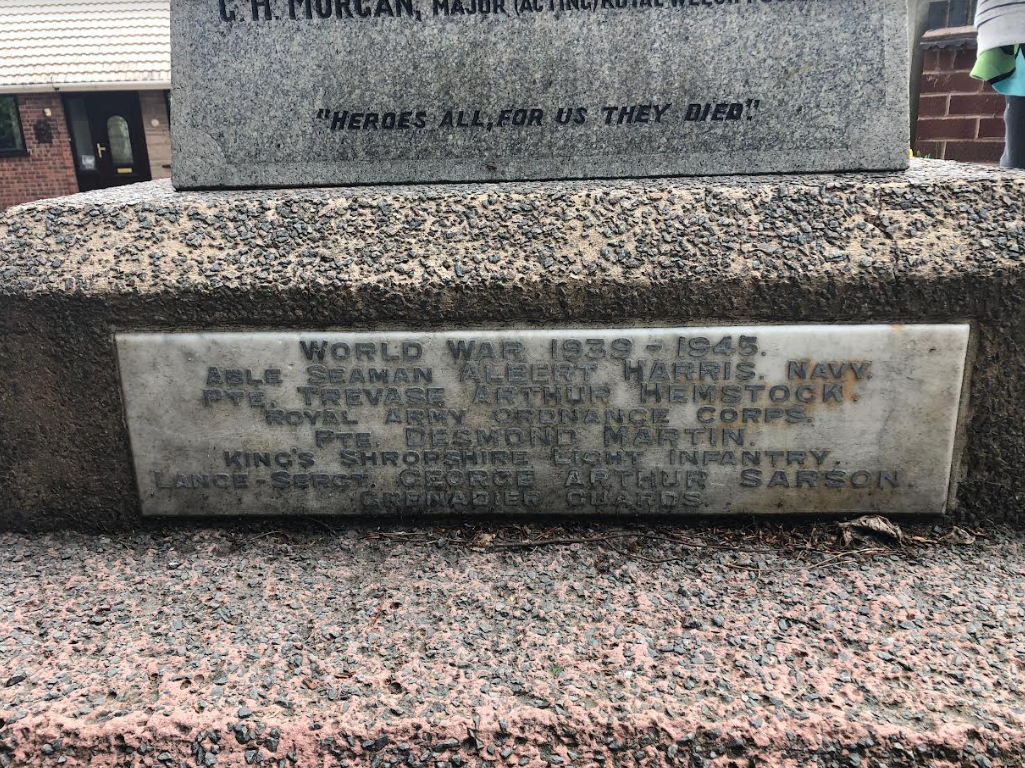 Stanley GalaSaturday July 2nd
4
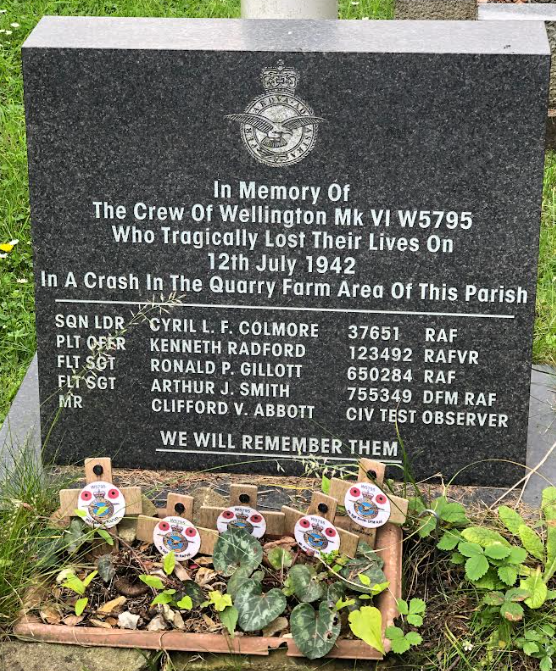 Parade
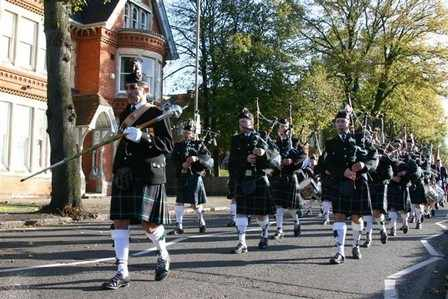 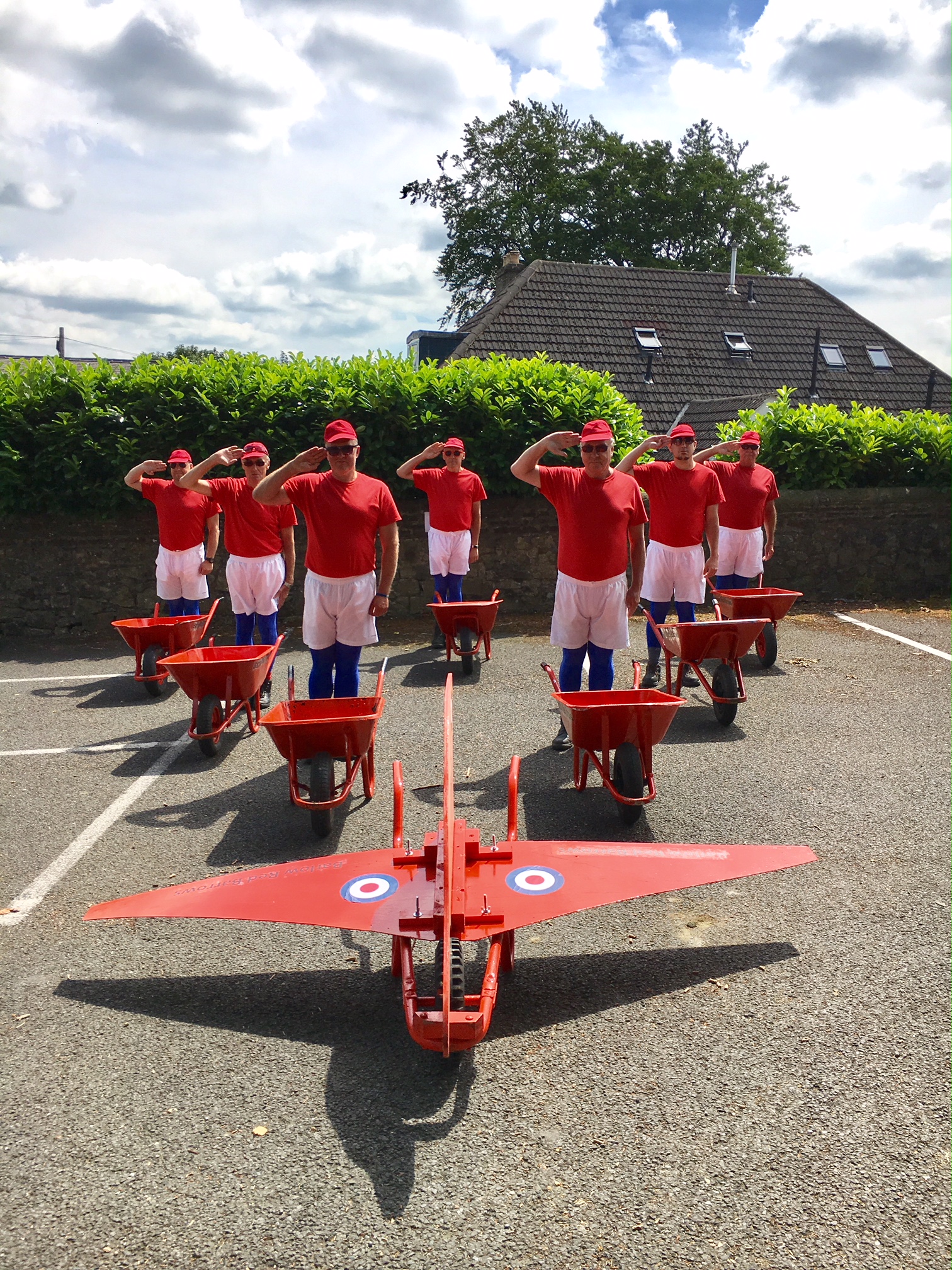 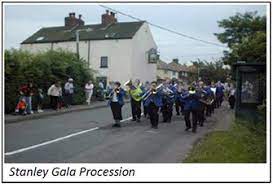 Fancy Dress Parade
Prizes to be won!
Seaforth Highlanders Pipe Band
Barlow Red Barrows
6
Fancy Dress Ideas
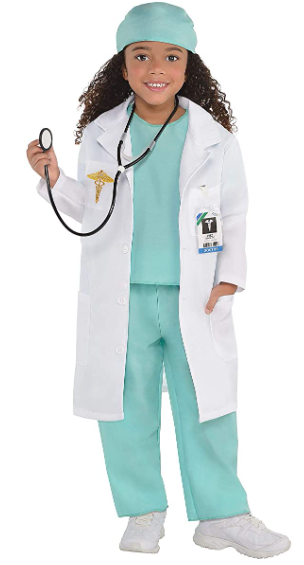 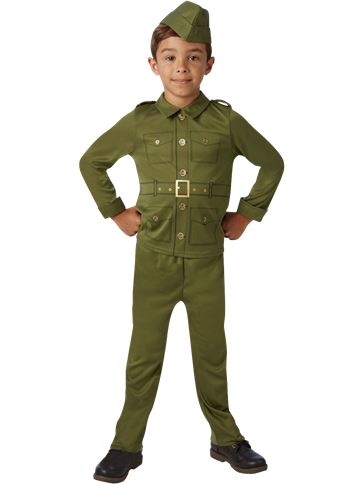 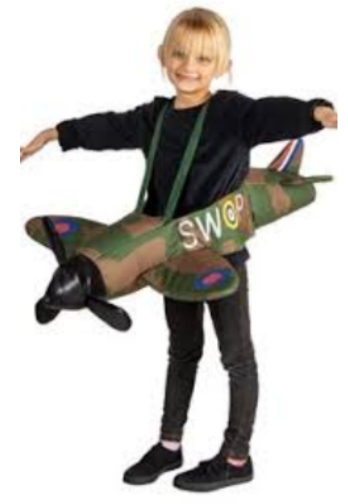 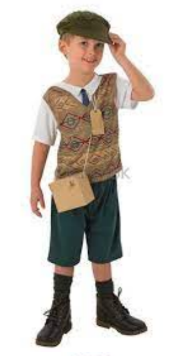 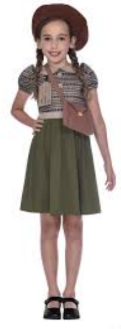 7
Events
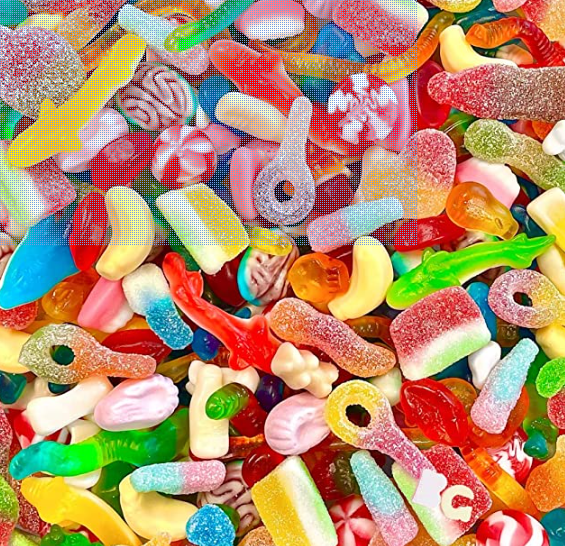 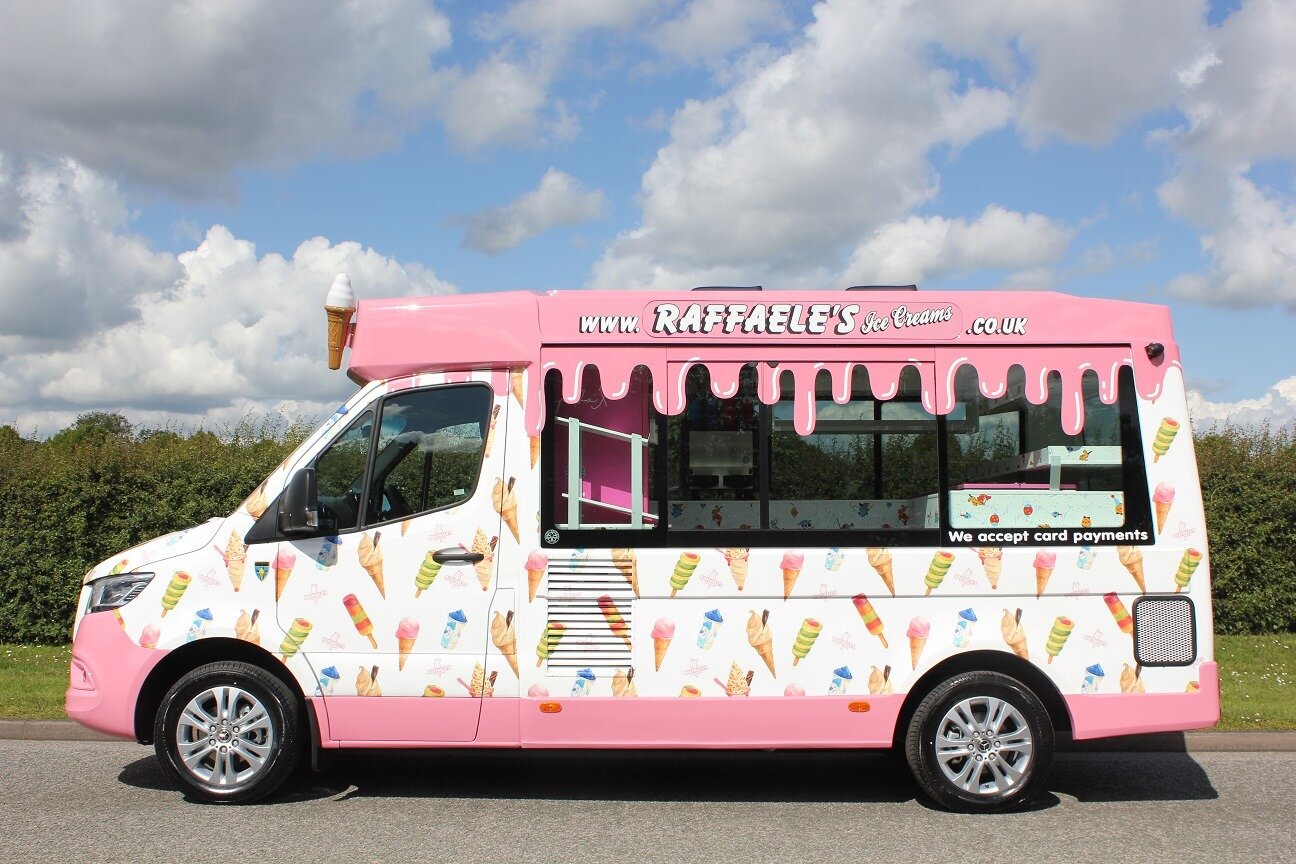 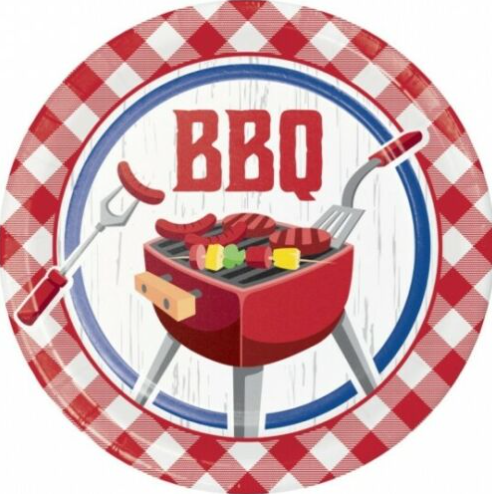